INFORME ANUAL  2.022.
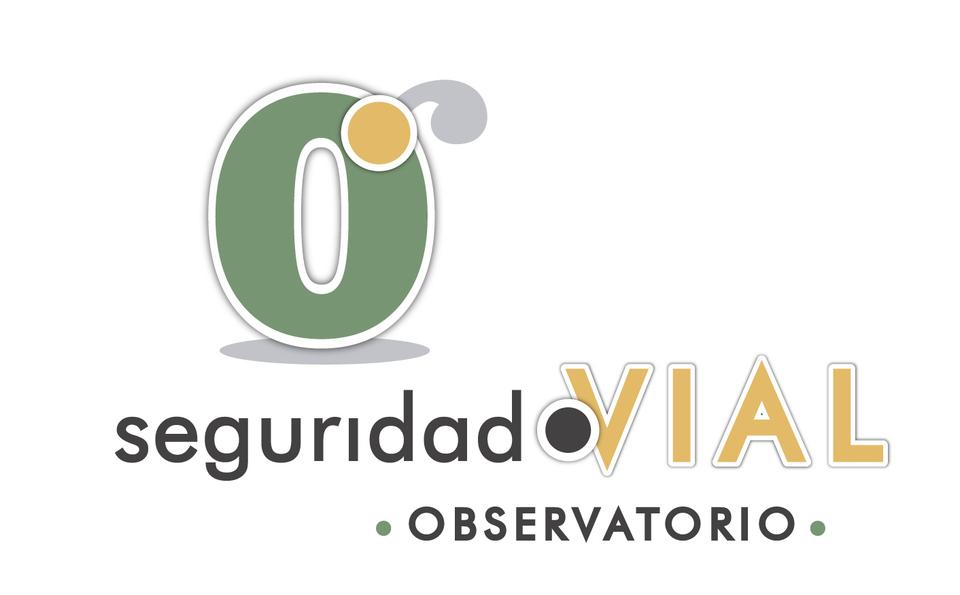 Jurisdicción: Sunchales, Santa Fe. 
Período:  01/01/2022 al 31/12/2022.-
Objetivo general:               Presentar información  preliminar sobre la siniestralidad vial acaecida en el año 2.022.-

Los datos tienen carácter parcial y preliminar.
FICHA TÉCNICA.
El siguiente informe fue elaborado con la colaboración de los siguientes integrantes: 
Agencia municipal de seguridad ciudadana y vial;
Guardia Urbana Sunchales; 
Fundación  Grupo Sancor Seguros; 
Fundación ATILRA. 
ADESU. 
Aseguradoras: 
Sancor Seguros; 
La Segunda;
El Norte.
Se complementa la información con los medios locales.
Transparencia.
 
Está a disposición de todas las instituciones que forman parte del Observatorio de Seguridad que cuentan con acceso a la INTRANET, y de cualquier vecino que solicite una clave, los datos que sirvieran de fuente y el proceso de cómputo para revisar la correcta elaboración de la estadística.
En la carpeta “Fuentes  9º Informe” se encuentran  planillas originales enviadas por las fuentes de este observatorio.
9º INFORME DE SINIESTRALIDAD VIAL.
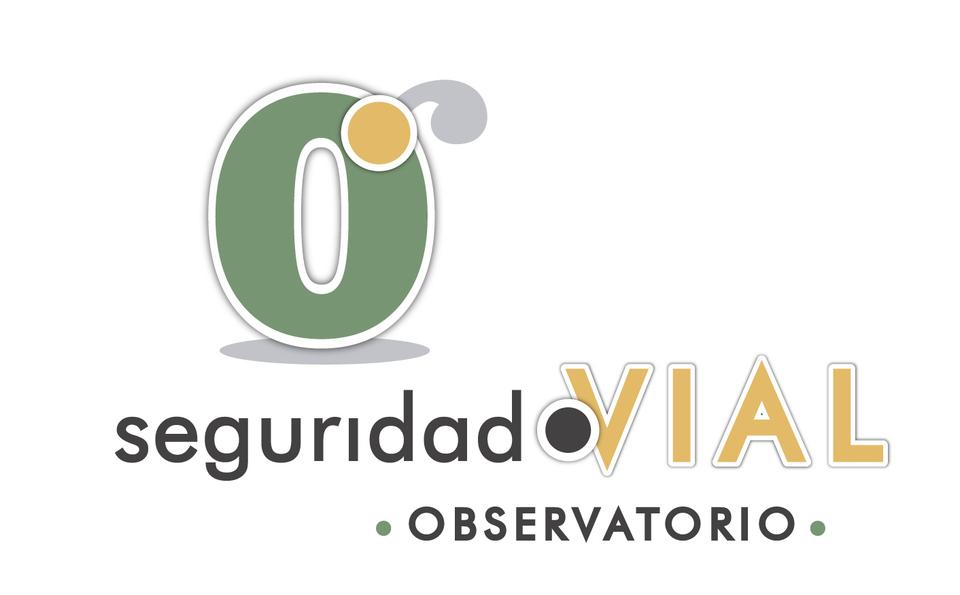 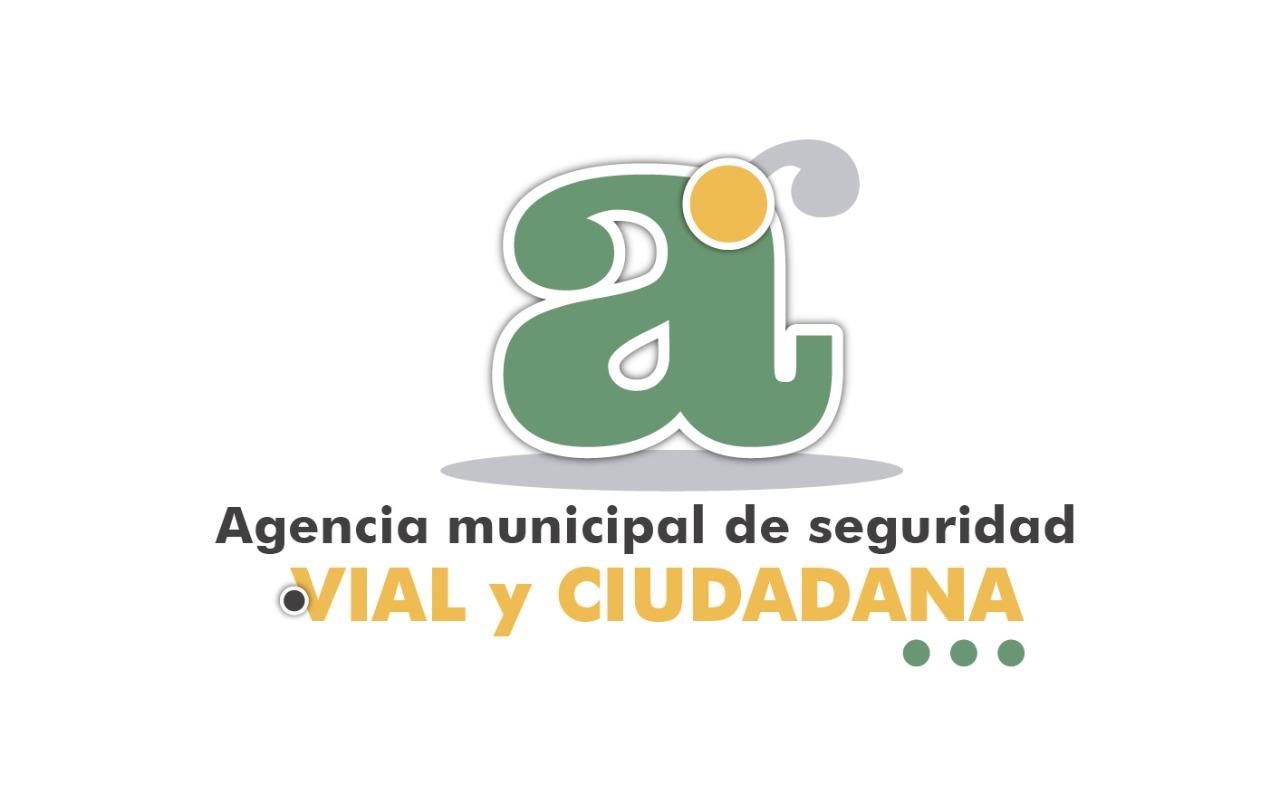 En la localidad de Sunchales en el año 2.022  se registró un total de 714 accidentes con 1.002  personas involucradas.
Siniestros  según Condición Meteorológica
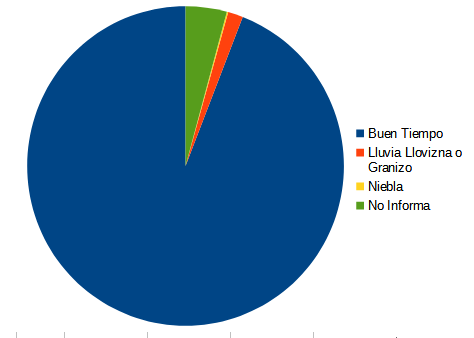 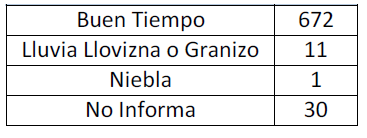 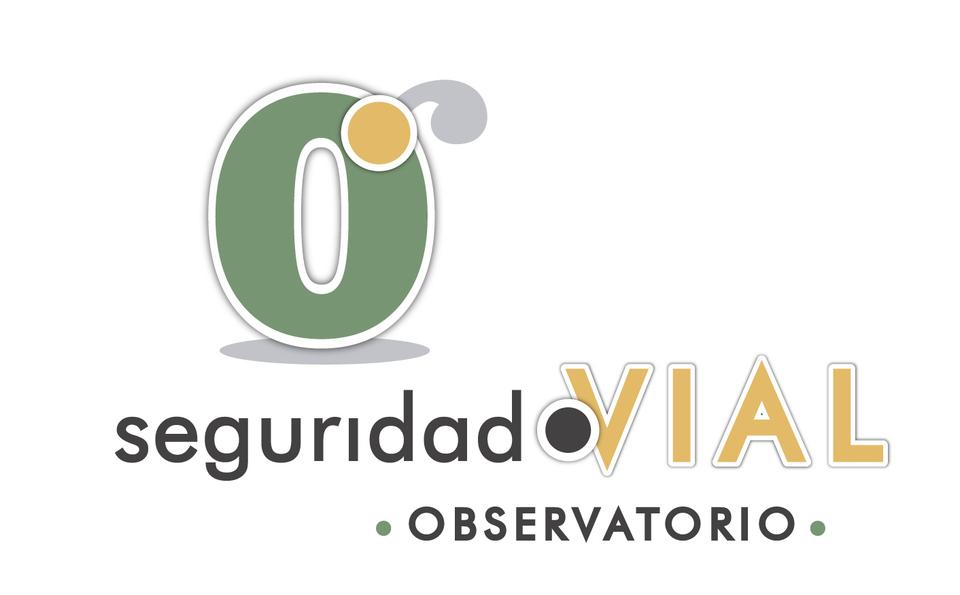 Siniestros Por mes de Ocurrencia
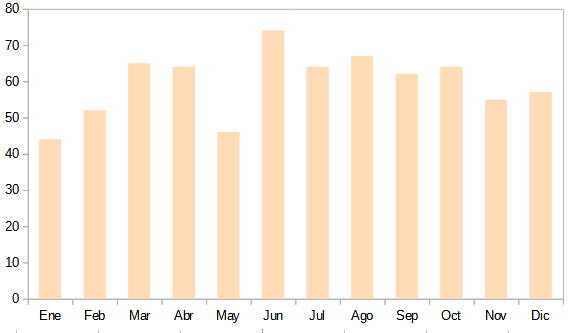 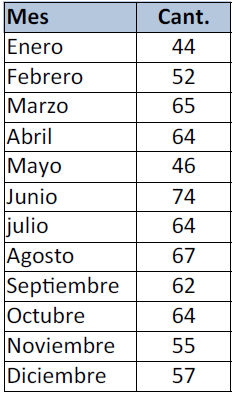 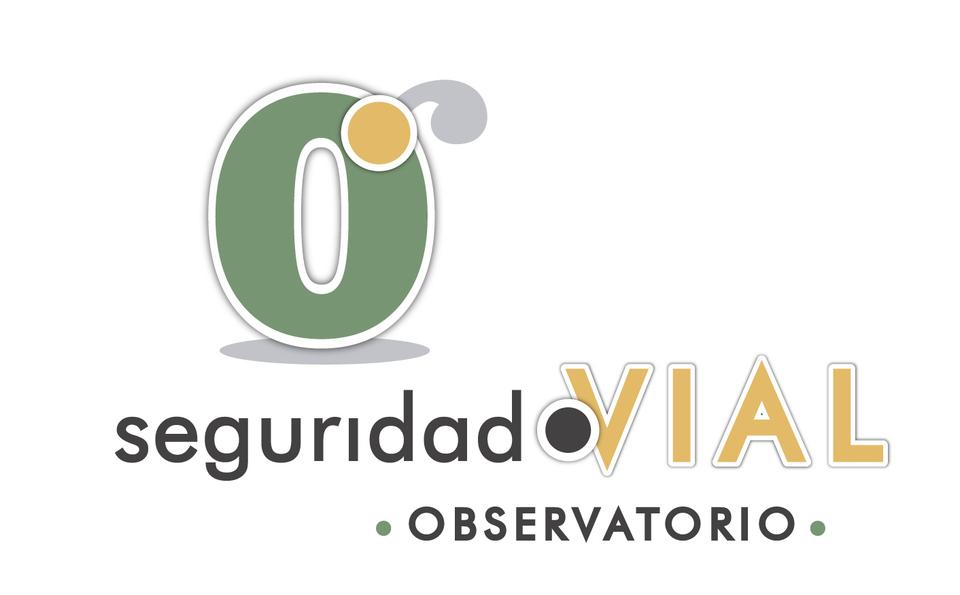 Siniestros por Franja Horaria
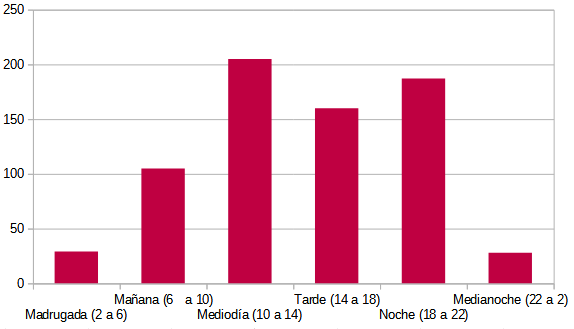 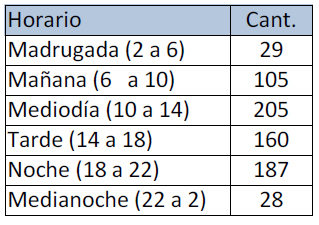 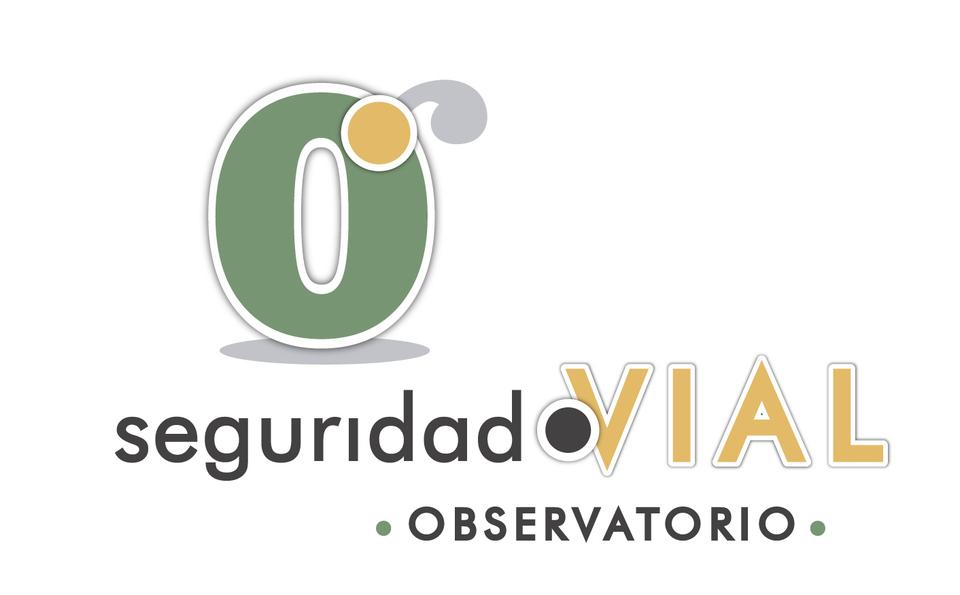 Siniestros por Tipo
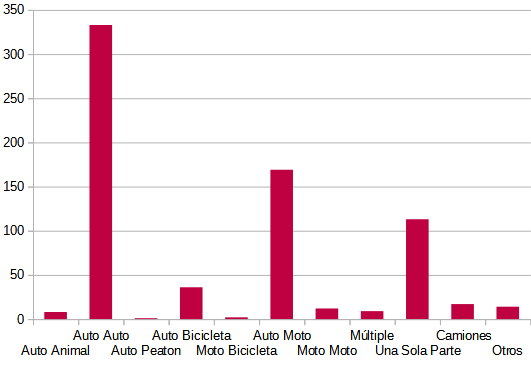 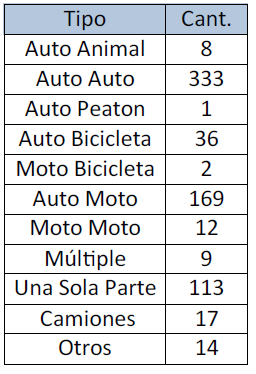 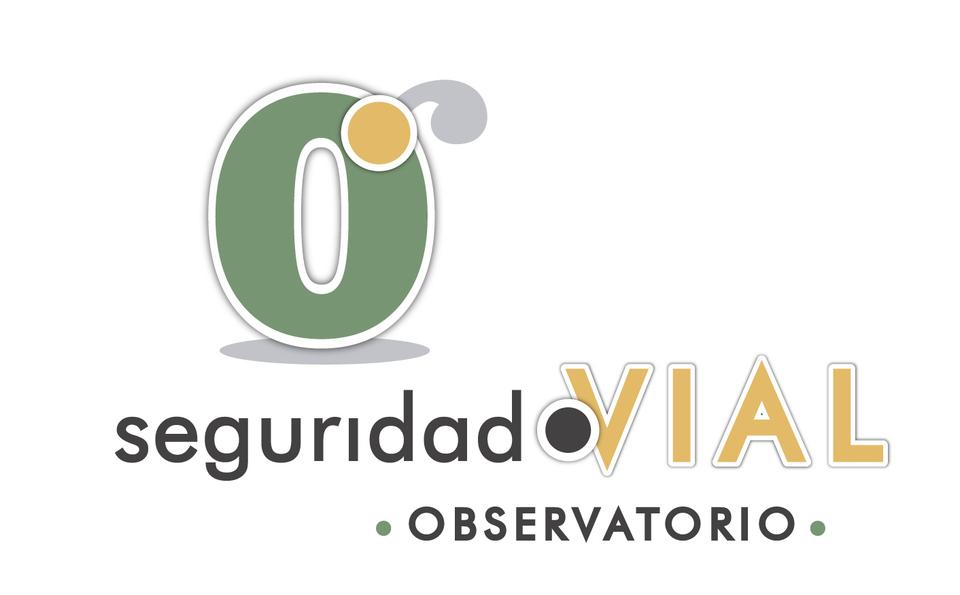 Accidentados por edad
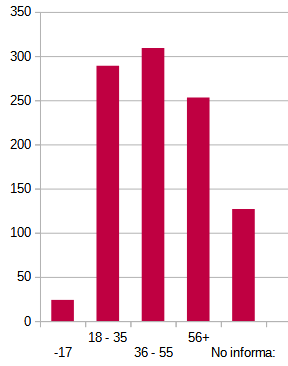 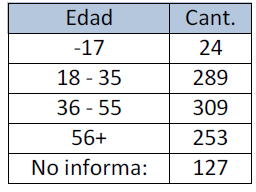 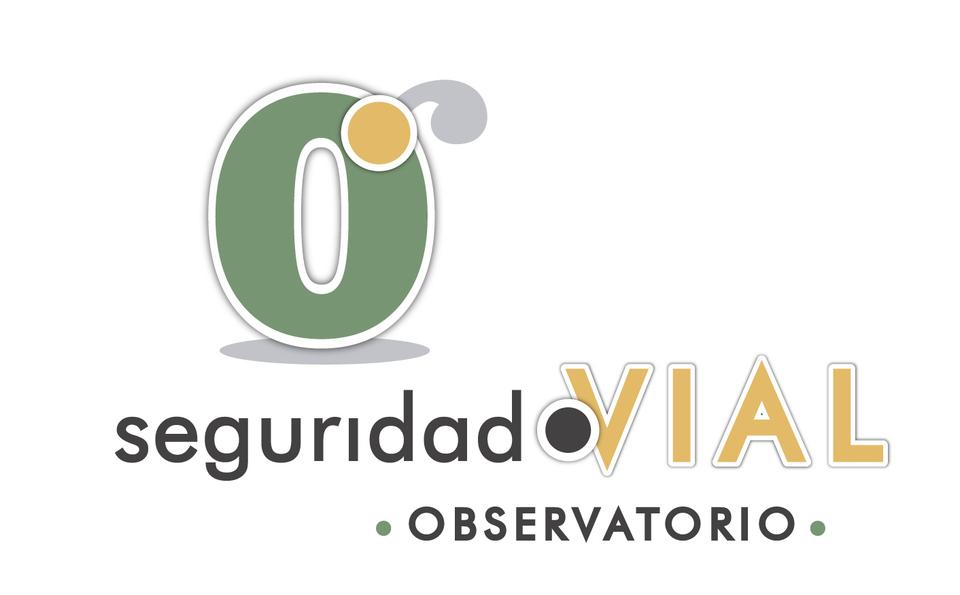 Accidentrados por Género
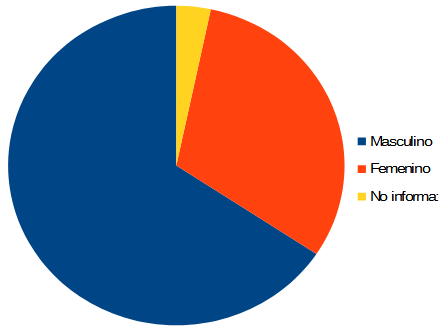 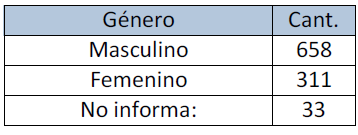 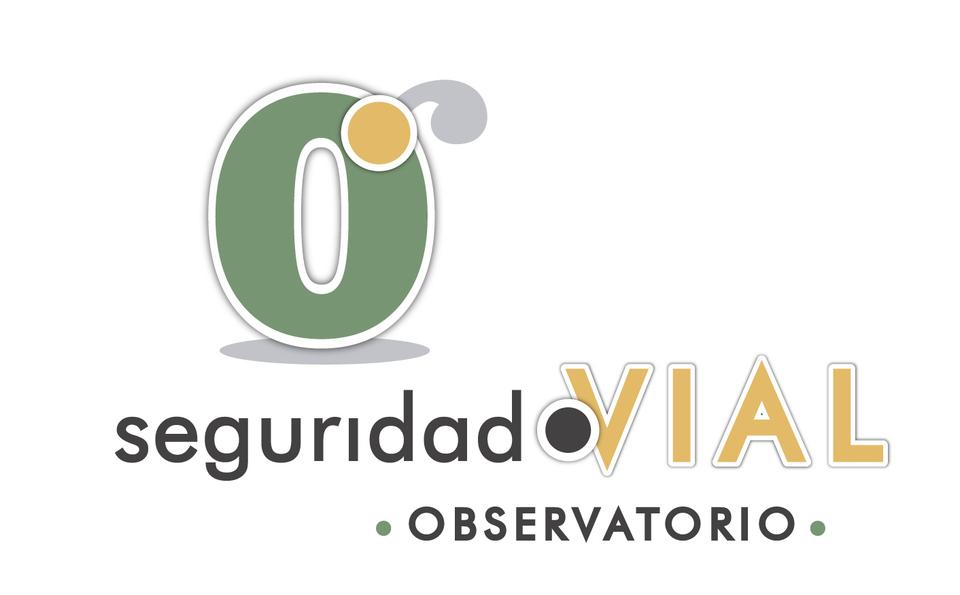 Accidentados por Tipo de Lesión
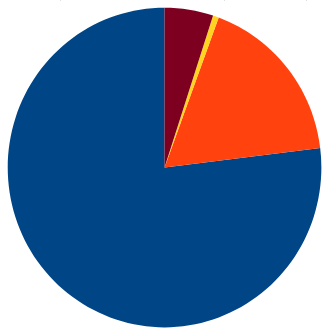 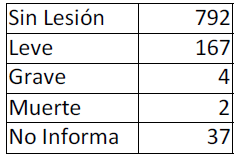 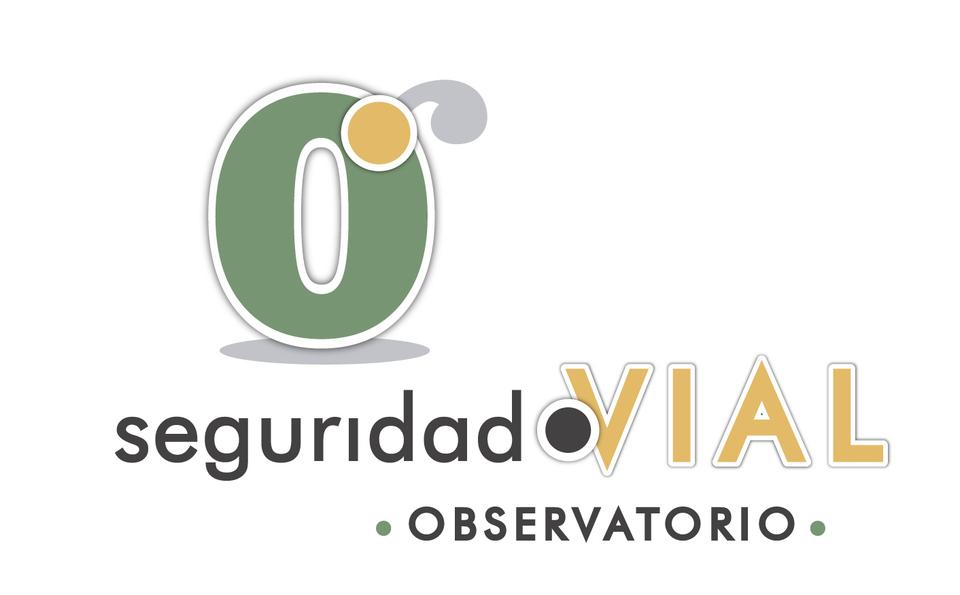 Lesionados por tipo accidente
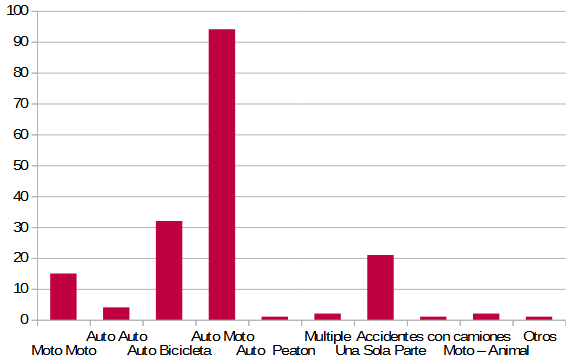 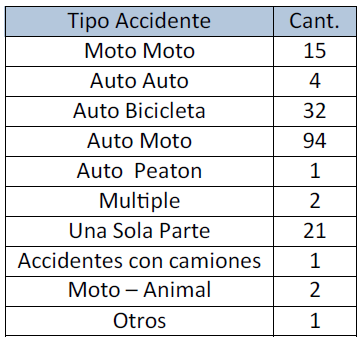 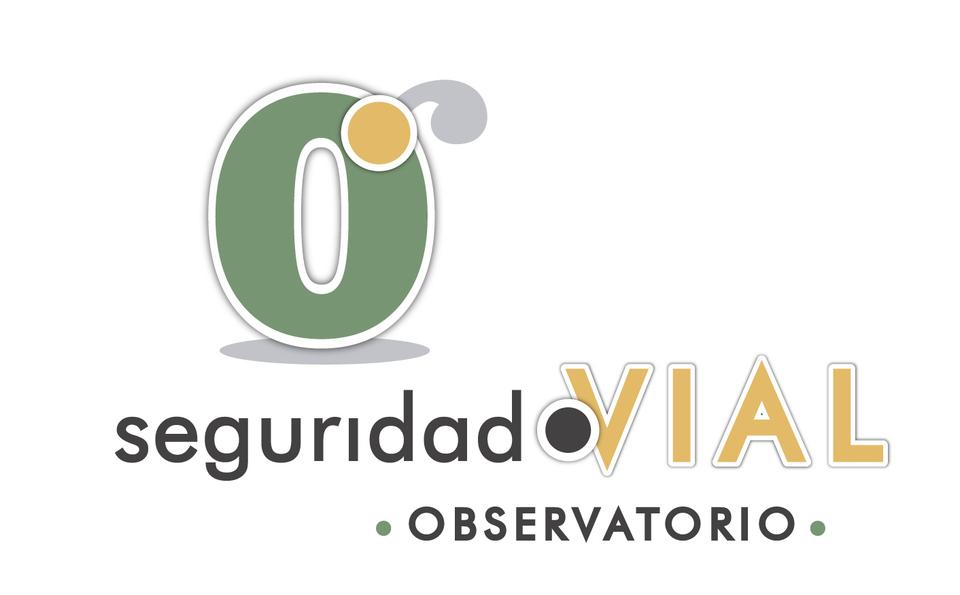 143 de las 173 personas lesionadas durante el período utilizaban motos o bicicletas.
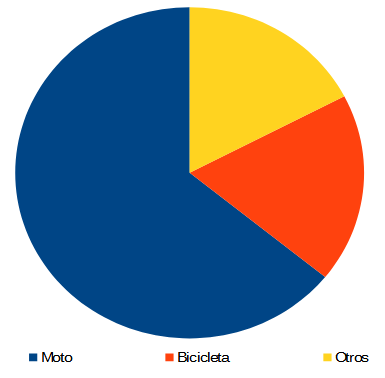 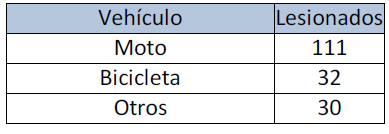 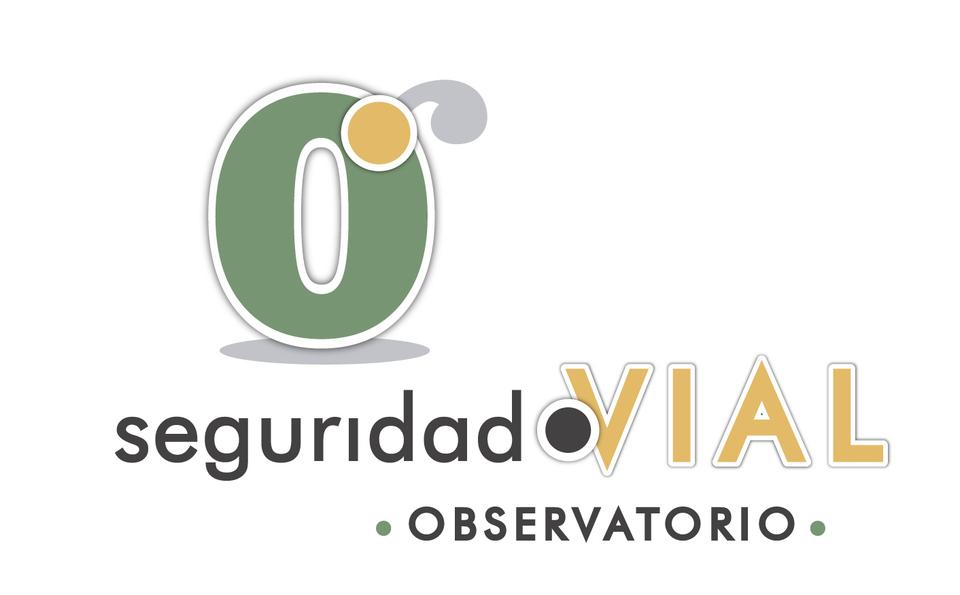 Vehículos Siniestrados
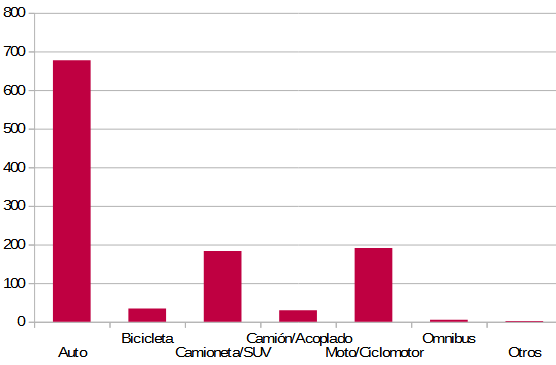 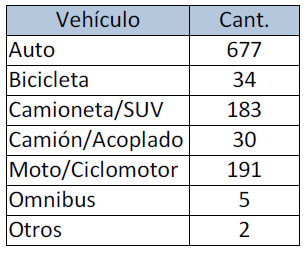 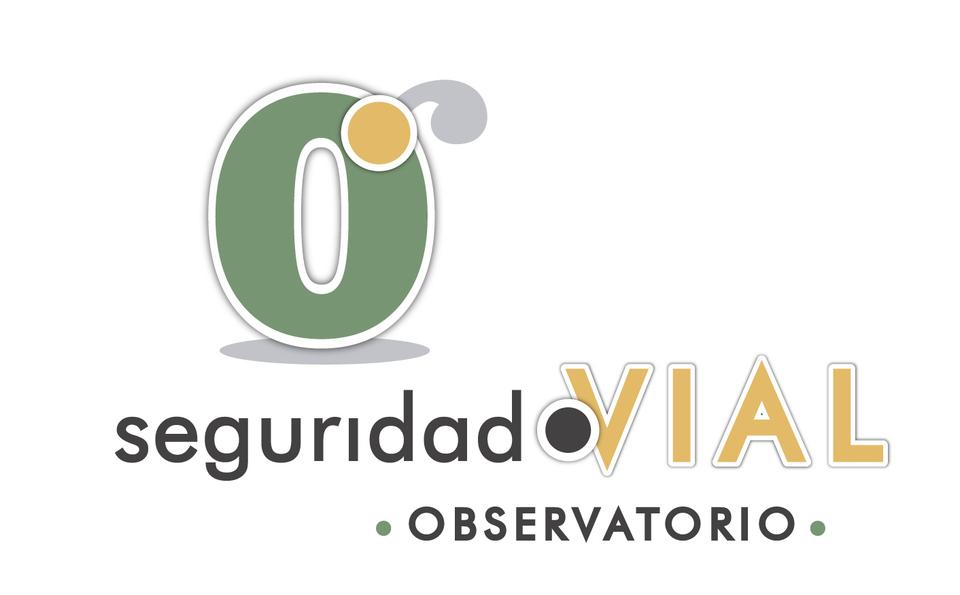 Tipo de impacto (Automóviles )
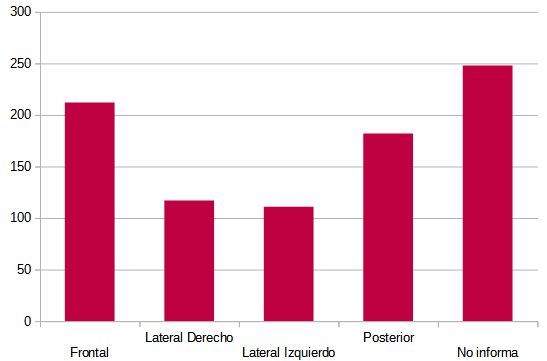 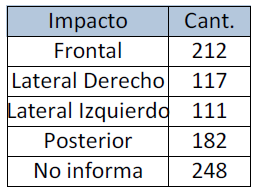 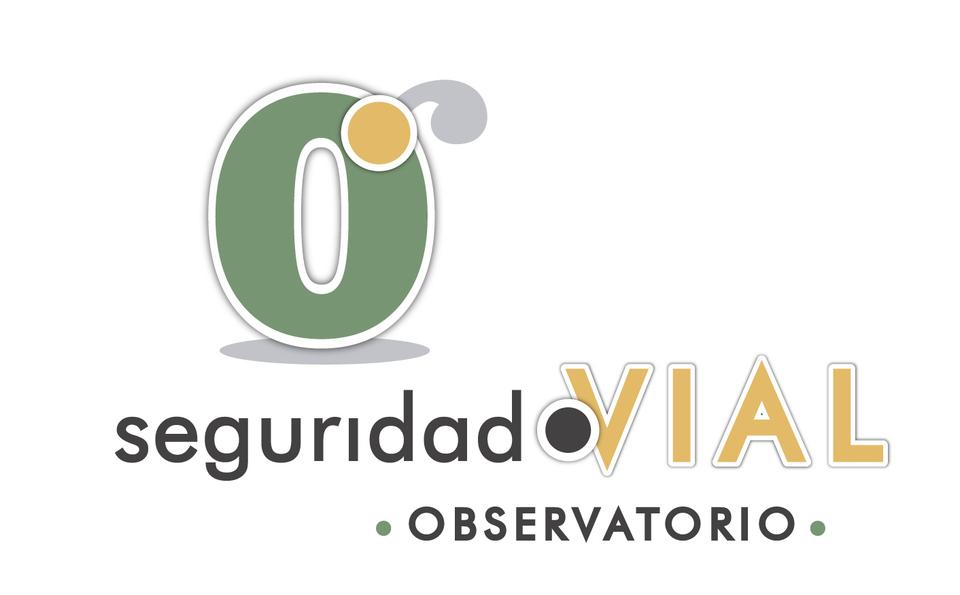 Tipo de impacto (Motocicletas)
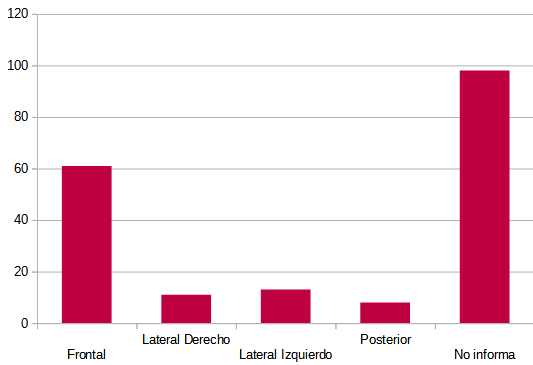 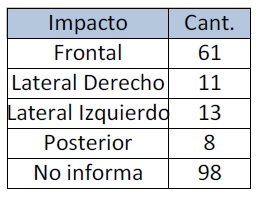 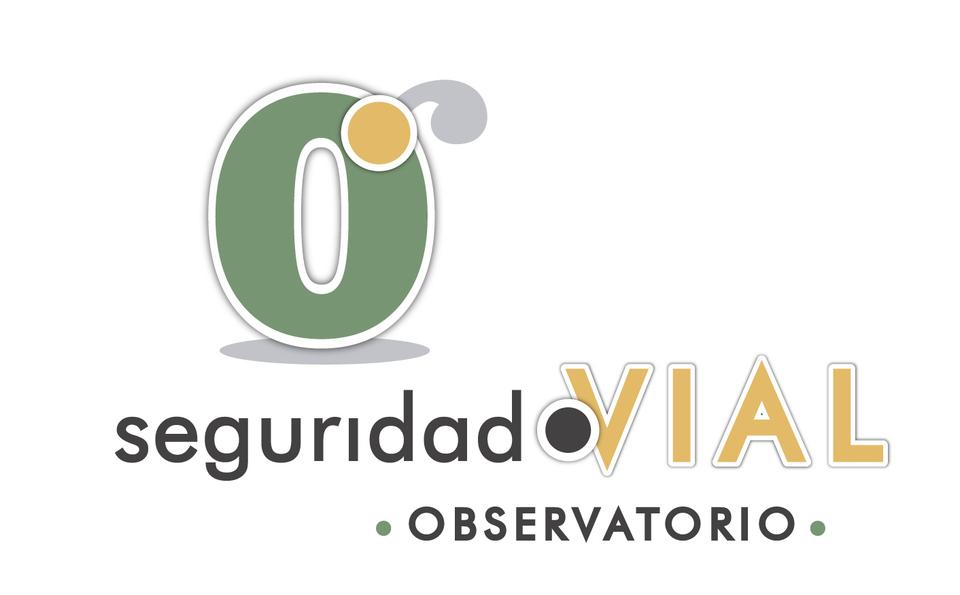 MAPAS
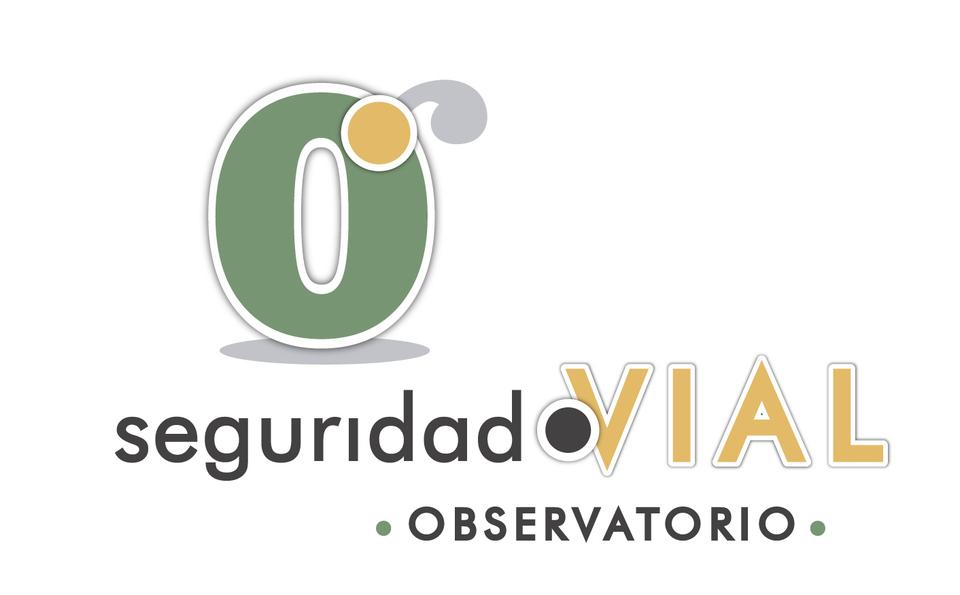 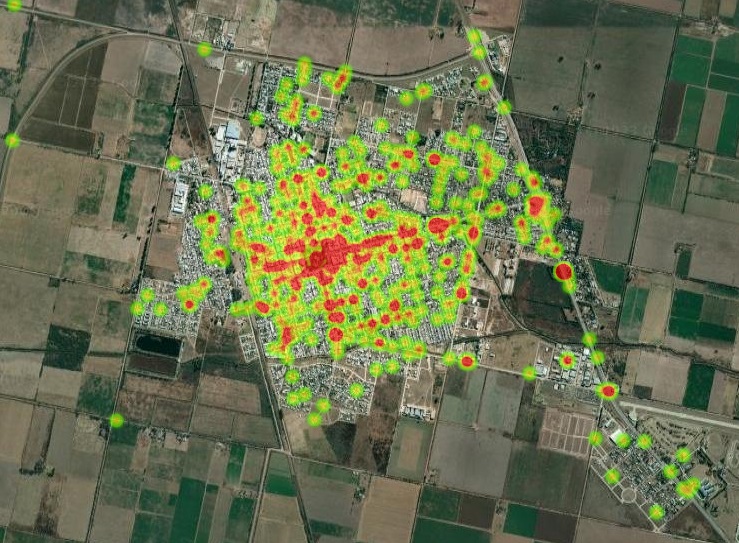 Mapa de calor accidentológico
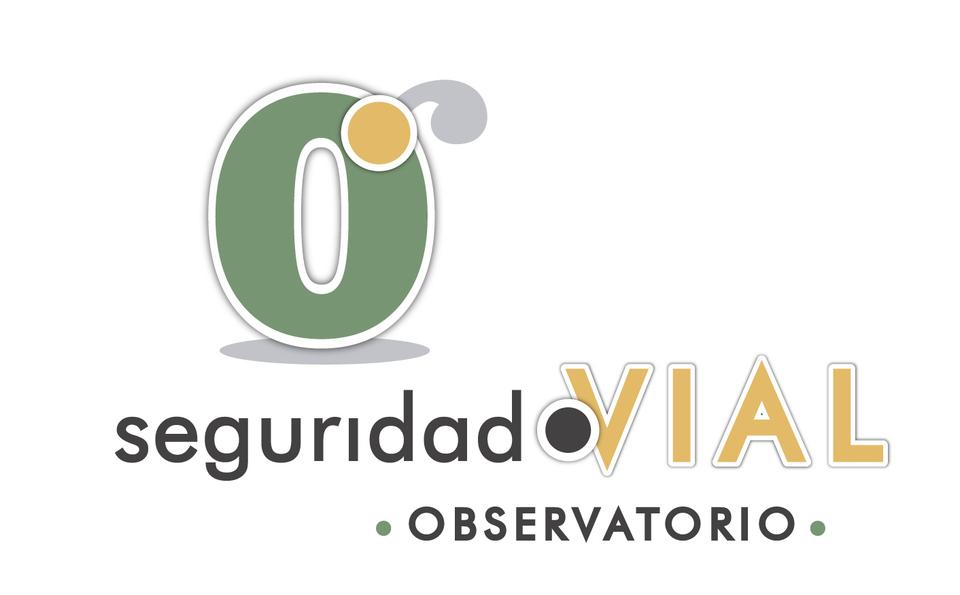 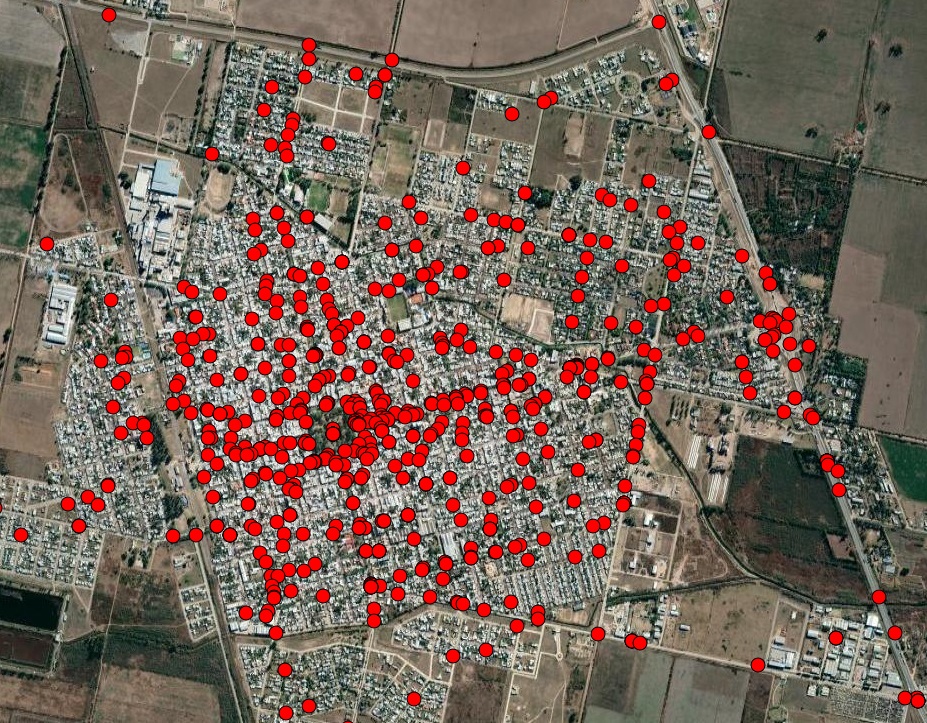 Mapa  accidentológico
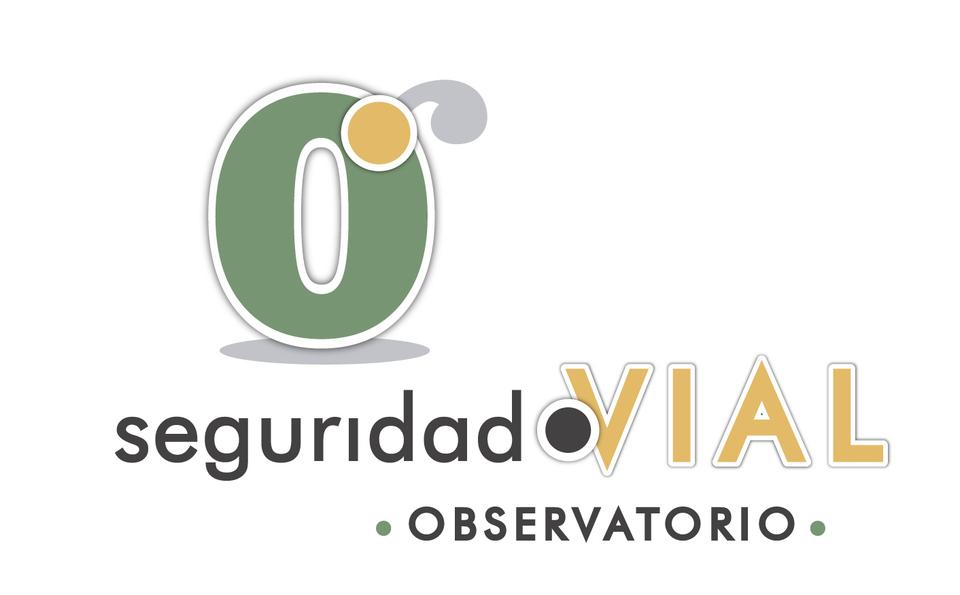 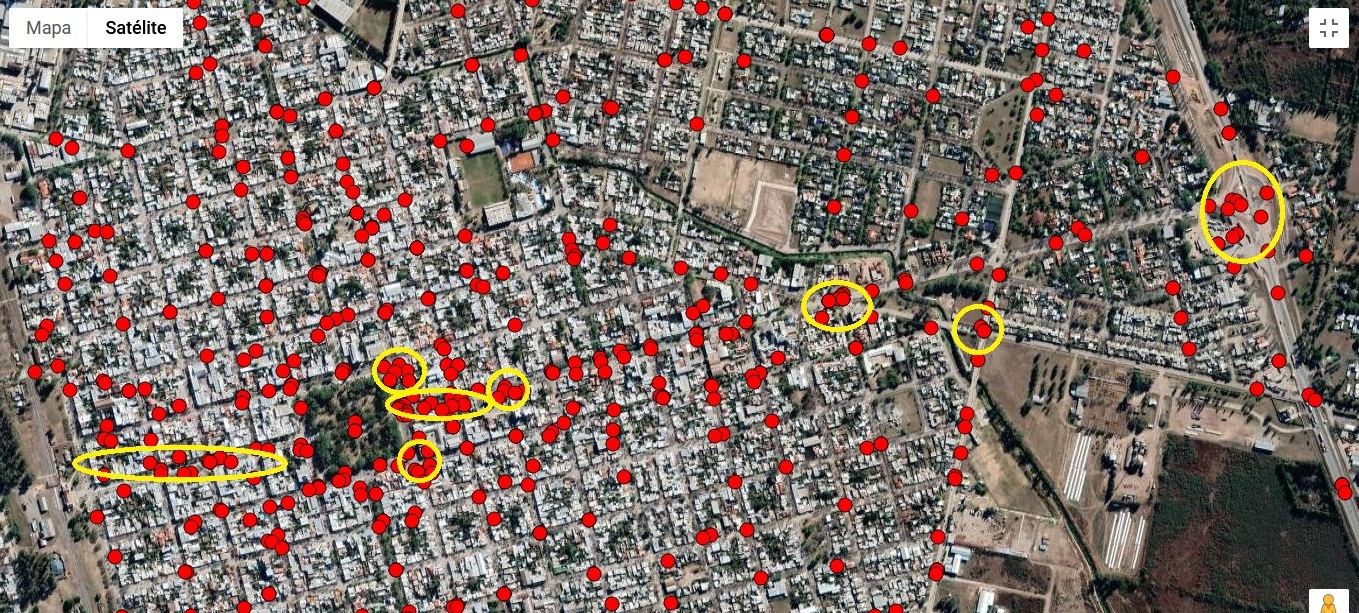 Puntos Conflictivos
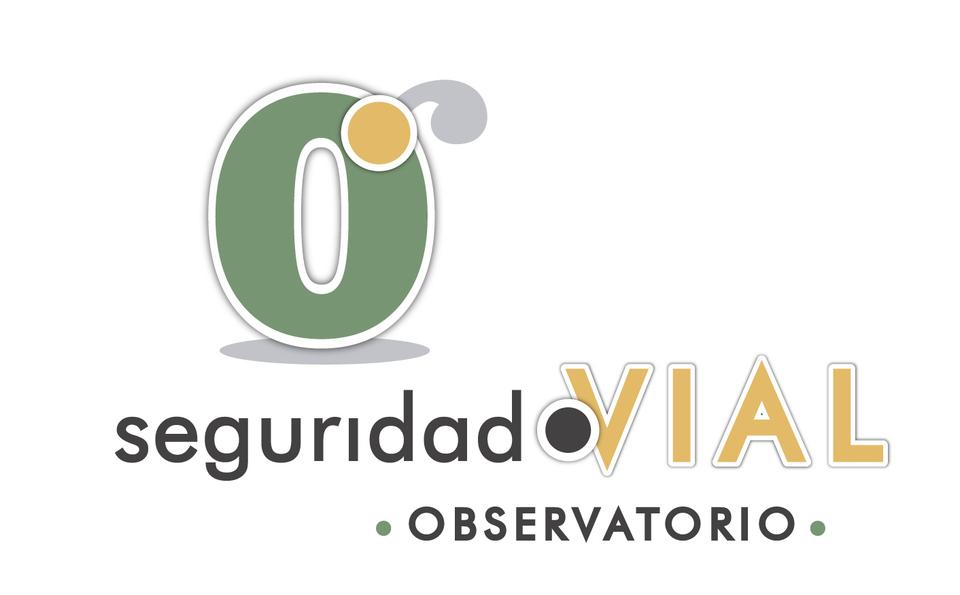 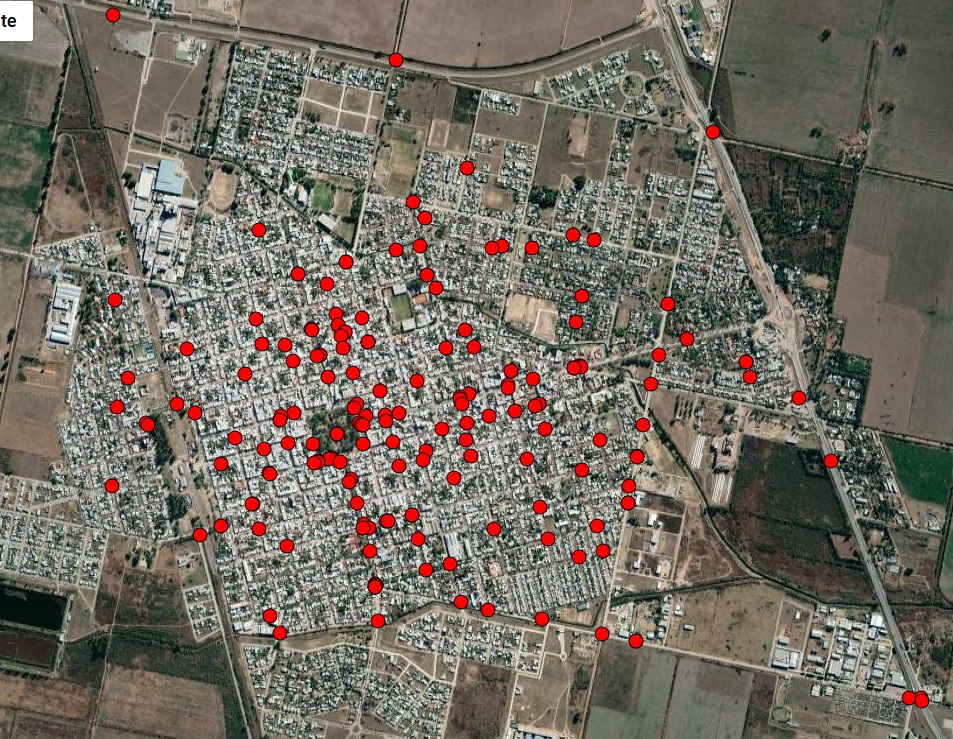 Mapa accidentológico 
de motovehículos.
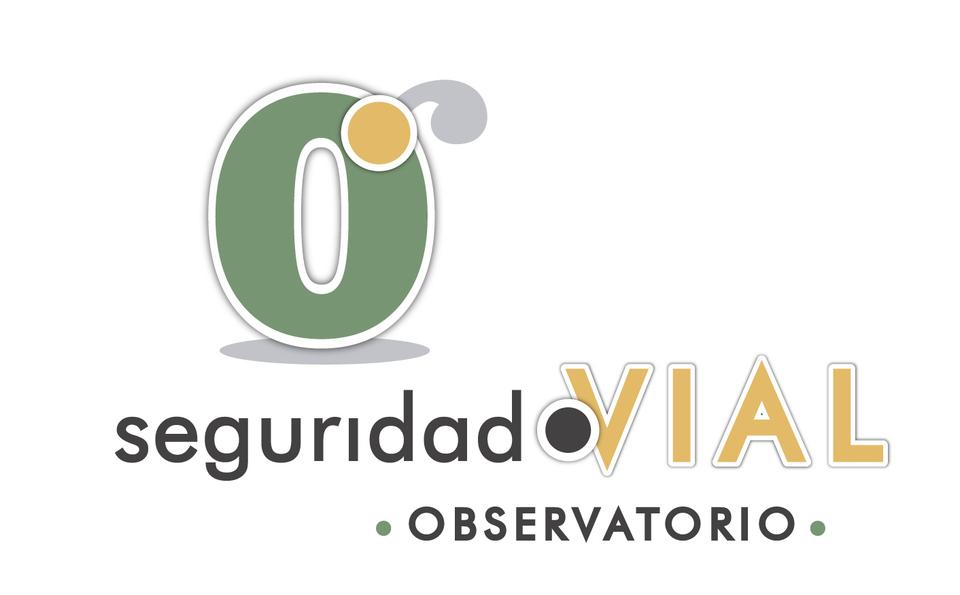 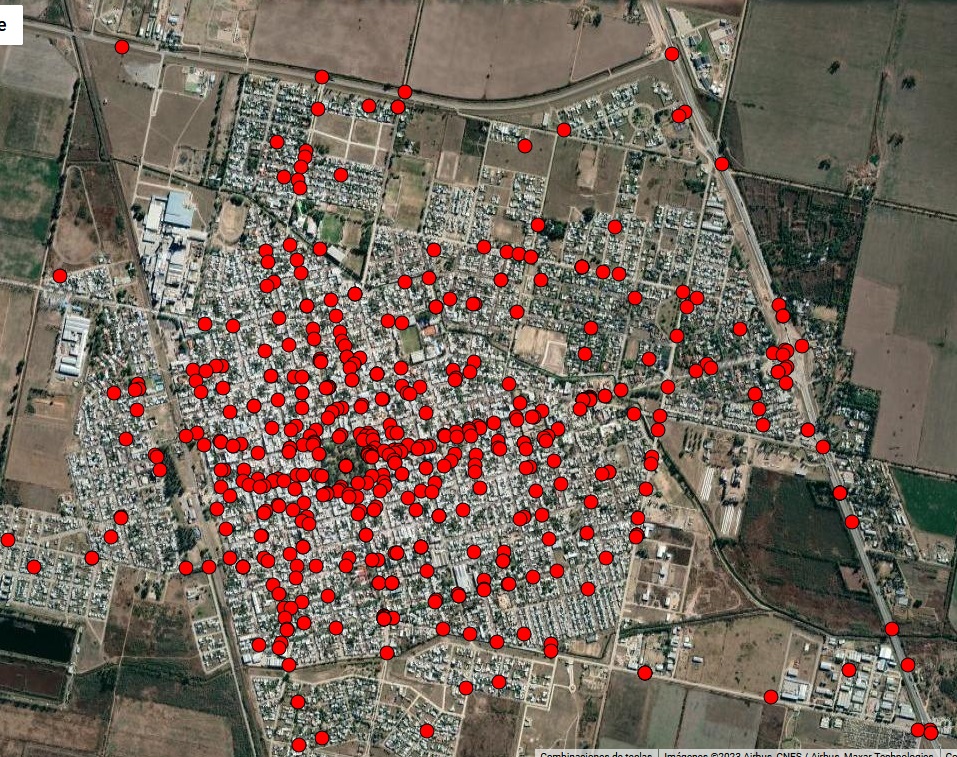 Mapa accidentológico
 automóvil
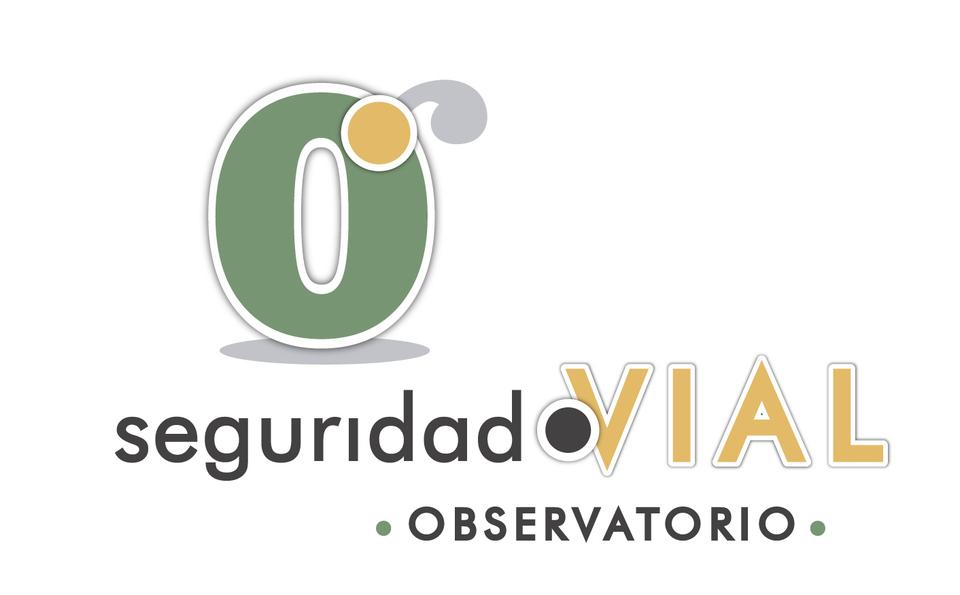 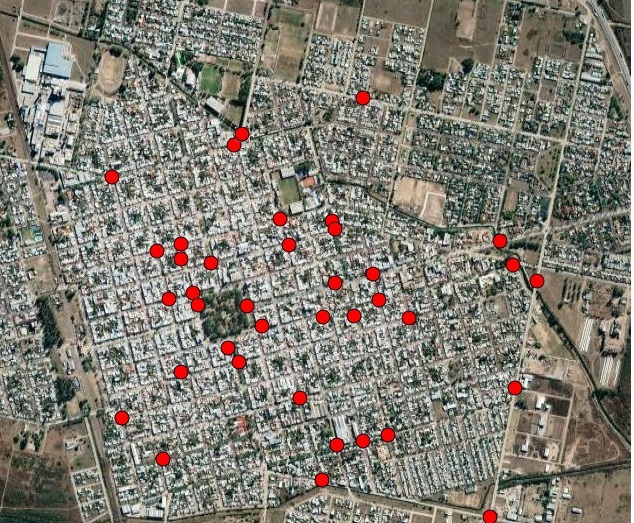 Mapa accidentológico
 bicicletas
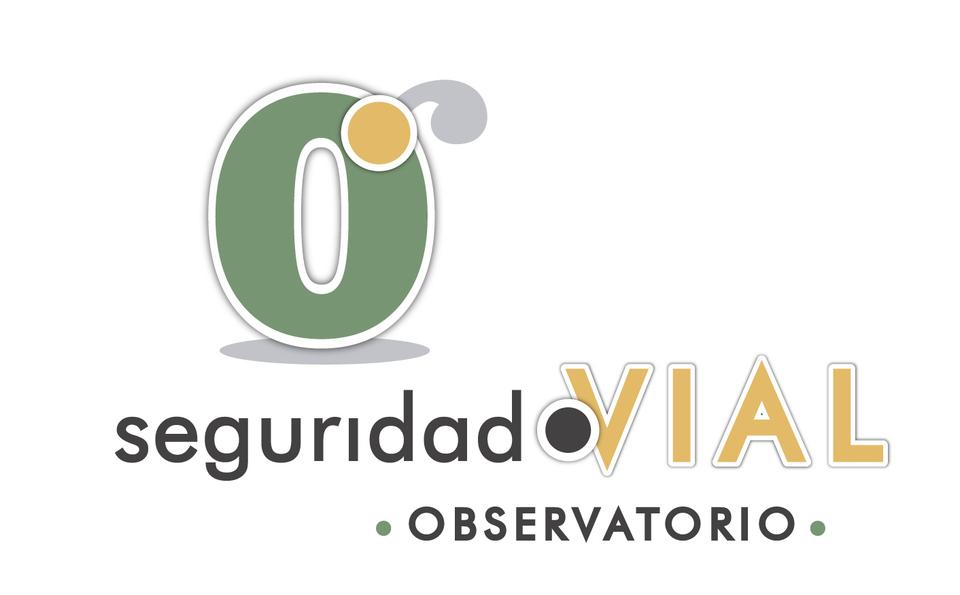 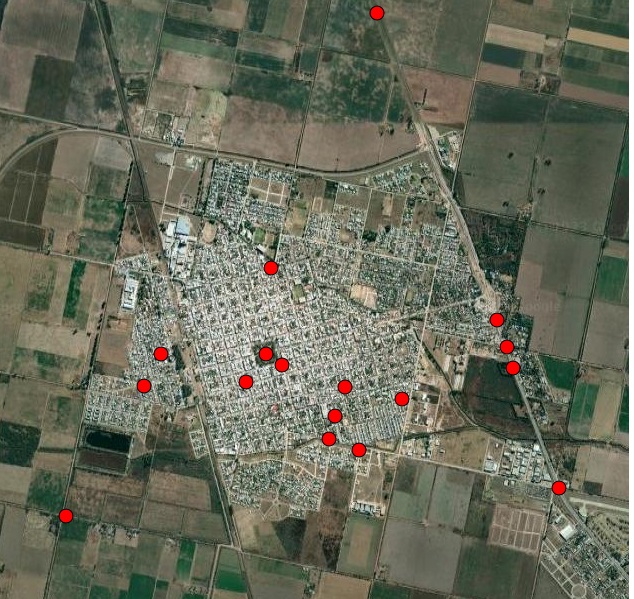 Accidentes con 
Camiones
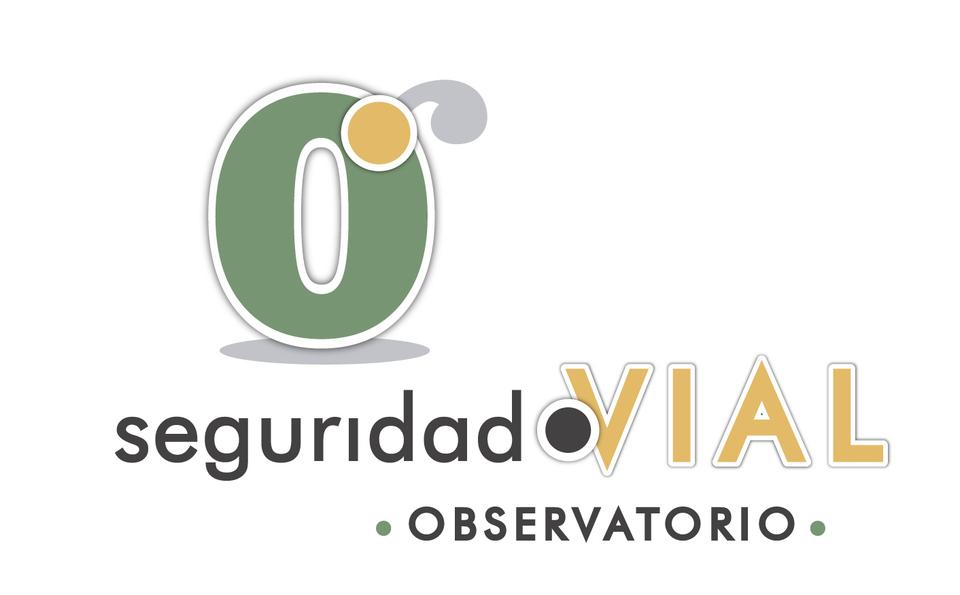 COMPARACION INTERANUAL 2018-2022
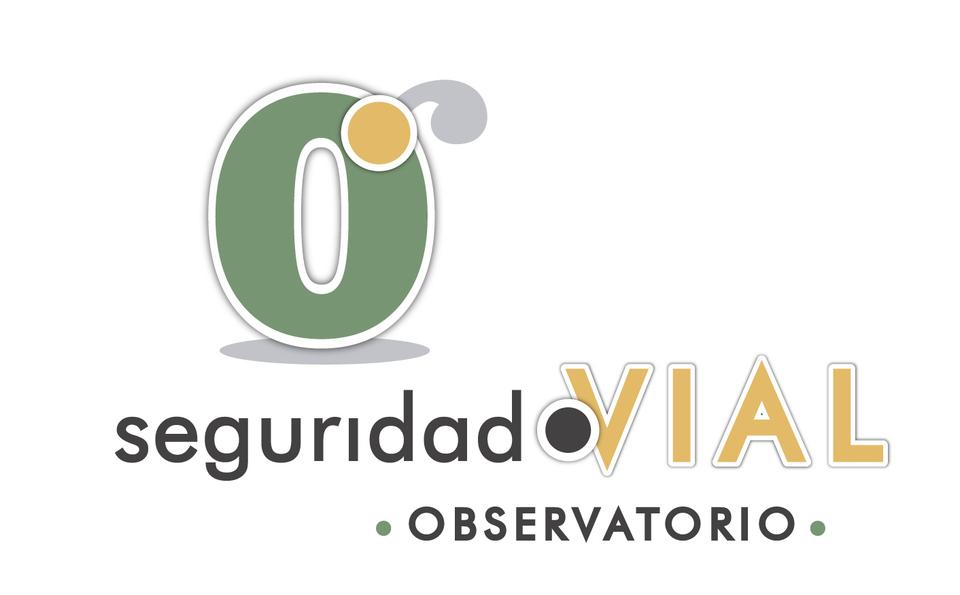 Accidentes y Lesionados
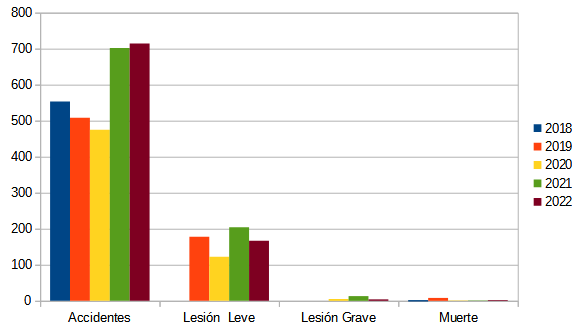 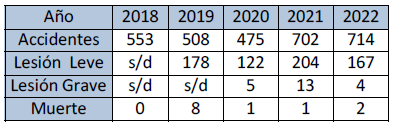 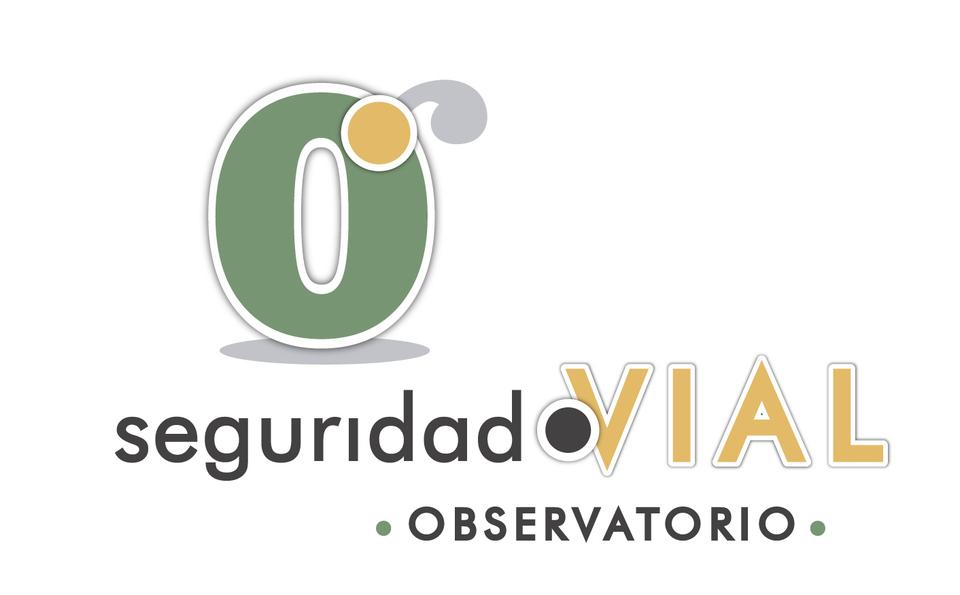 MAPA DE CALOR
Comparación de períodos
2.020
2.021
2.022
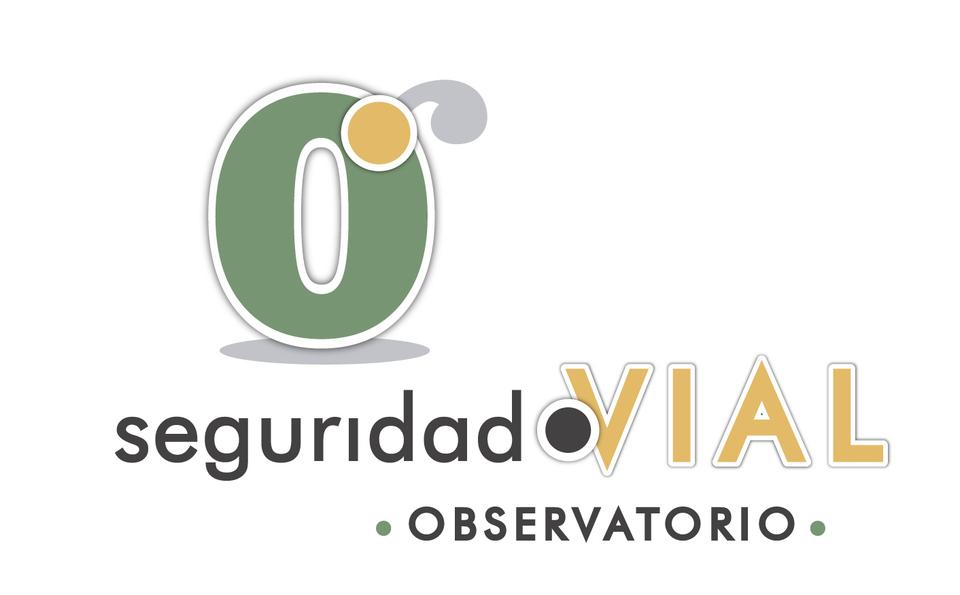 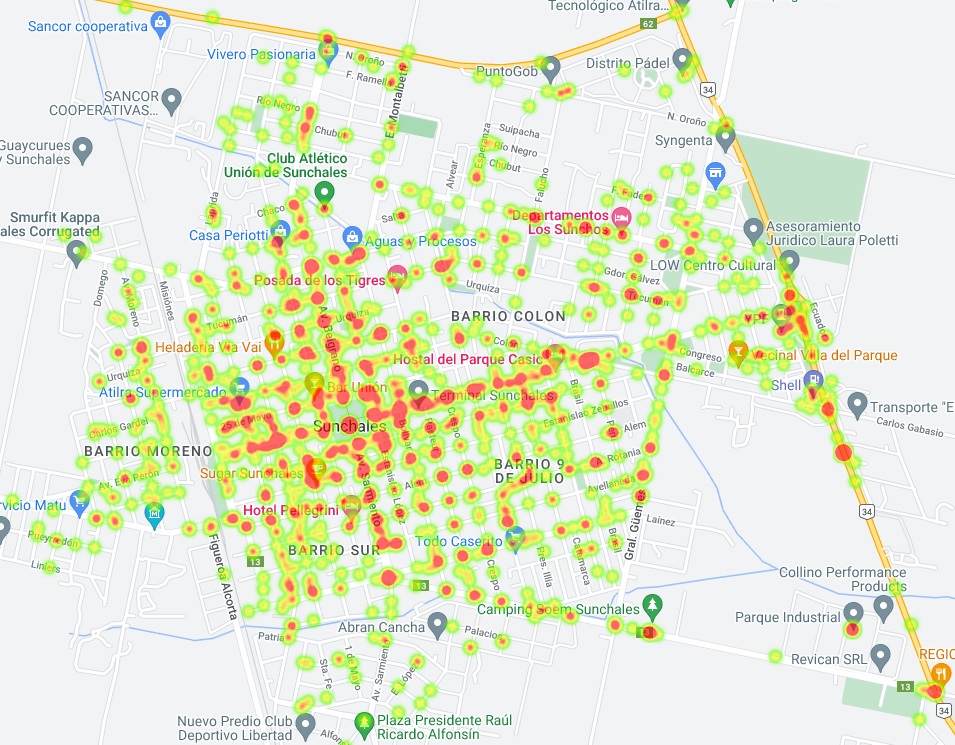 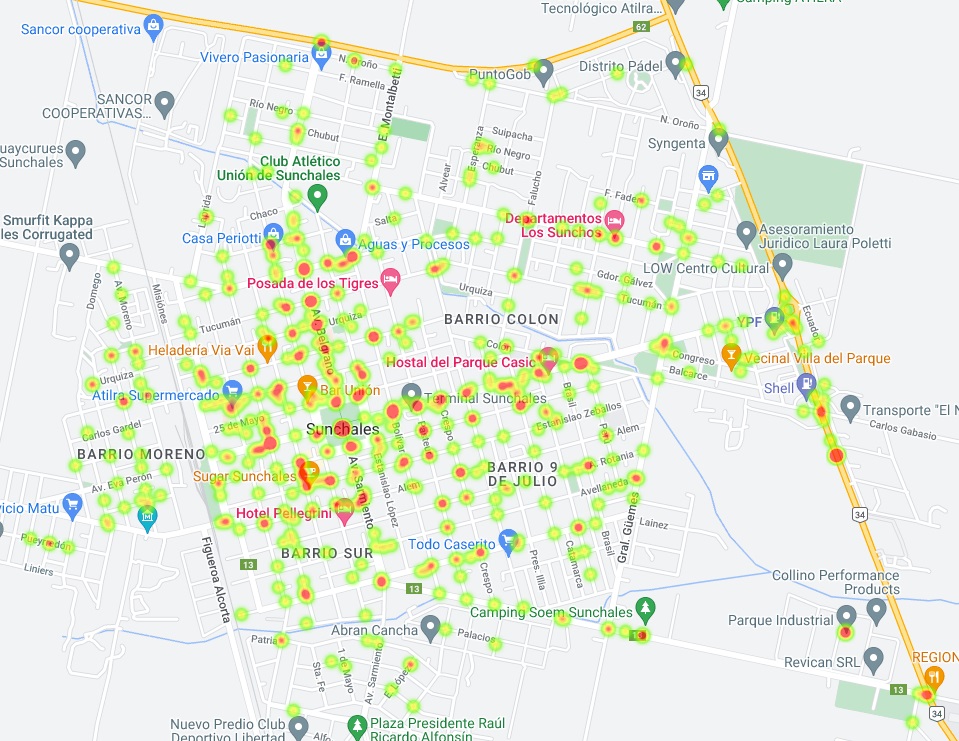 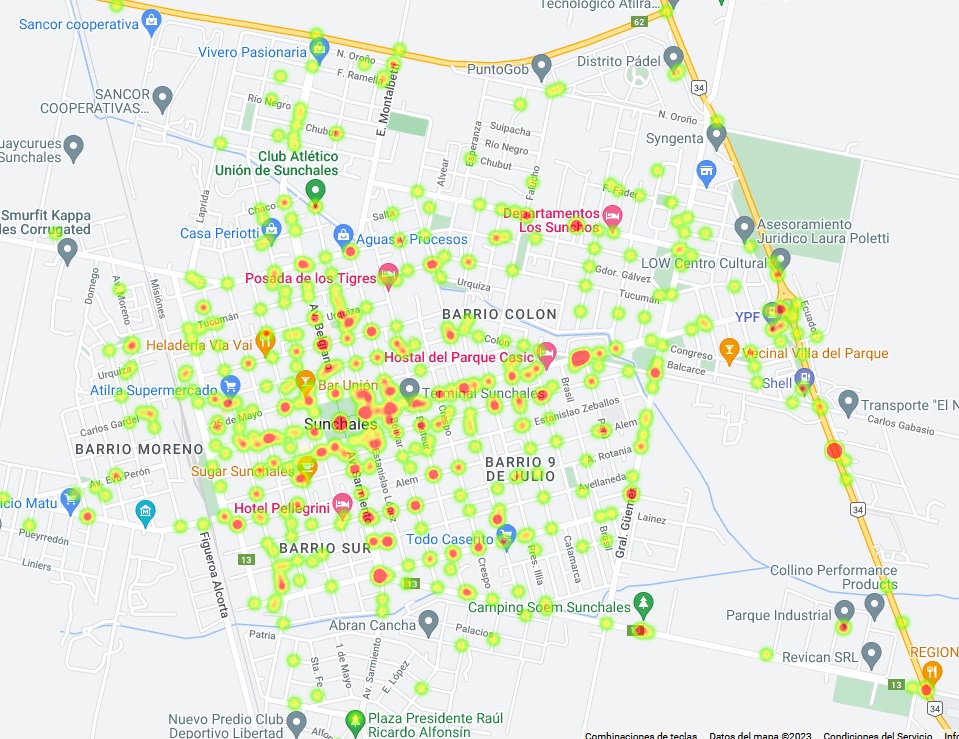